The ISO systemand ISO 21001
UM Welcomes ANSI CMF 2016
2016 May 11
About us
162 members
20 500
International Standards
100
new standards each month
More than
100 000 experts
229
 technical committees
Founded in 1947
Independent
Non-governmental organization
Global network of national standards bodies*
One member per country
ISO membership comes with rights, benefits, obligations and good practice
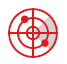 *National standard body =  national body most representative of standardization
ISO and the WSC(World Standards Cooperation)
High level cooperation between IEC, ISO and ITU


All developing international standards
IEC: electrical, electronic and related technologies
ITU: telecommunications
ISO: everything else! For example in the fields of quality, safety and security, general management, health and medical, environment and energy, industry, services, information technology
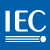 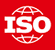 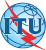 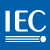 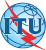 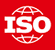 Membership of ISO committees
Active role 
		Voting obligation
		Identify experts
		Provide national delegations
		Stakeholder engagement
Participating
members
Those who wish to follow
 		No voting rights
		Can make contribution
		But do not want to commit
		Open to Member Bodies
Observing
members
For international & regional organizations
		No voting rights
		Participation or information
		Help to ensure wider acceptance
		Bring expertise
External
liaisons
With ISO and IEC committees
		No voting rights
		Participation or information
Internal
liaisons
ISO members
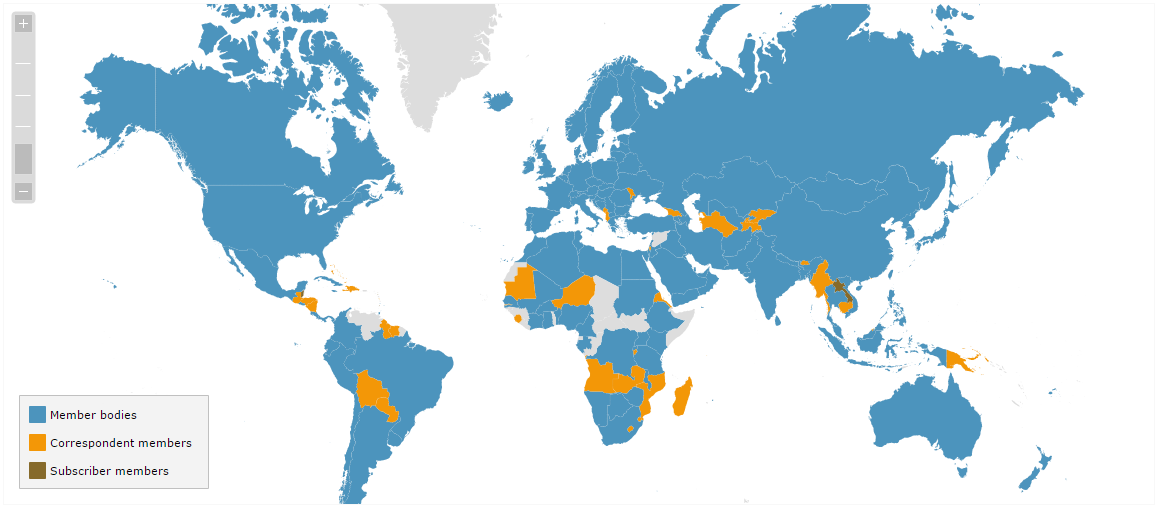 119
39
4
As of February 2016 - http://www.iso.org/iso/home/about/iso_members.htm
Central Secretariat
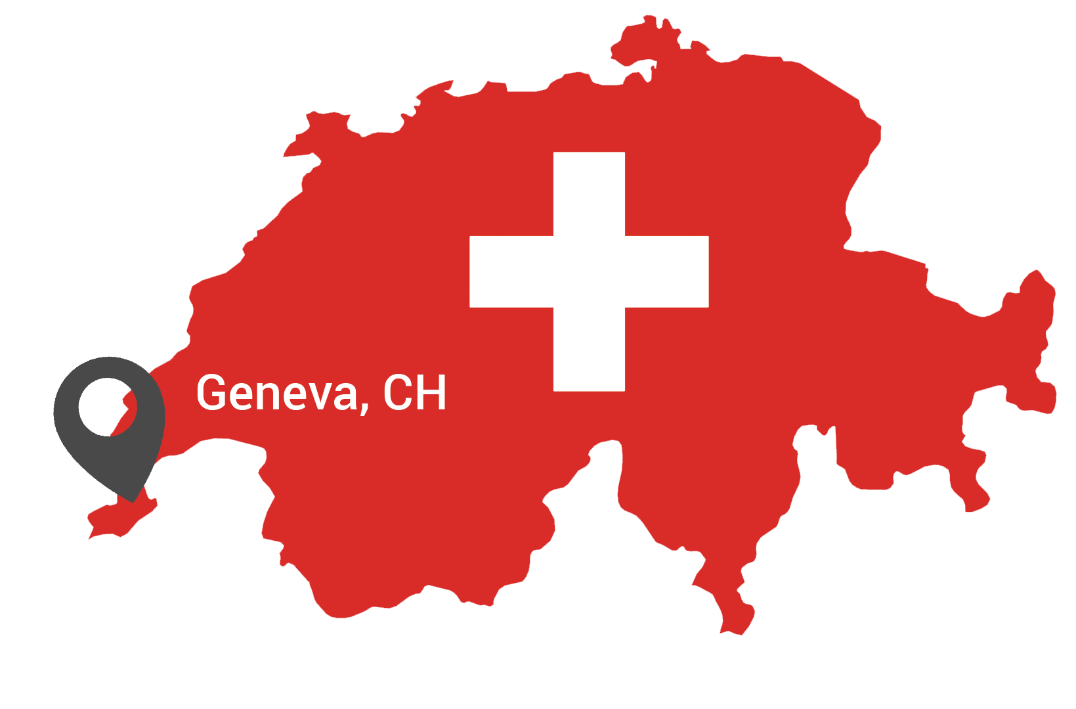 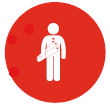 Secretary General
140 staff



					
		      
Coordinates the process
Day to day operations
Publishes International Standards
Acts as secretariat for the governing bodies
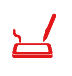 Management structure
General Assembly
Council Standing Committees
Council
Policy Development Committees
COPOLCO
TMB
President’s Committee
DEVCO
CASCO
Technical Committees
ISO Central Secretariat
Reporting
Advisory
Technical Management Board (TMB)
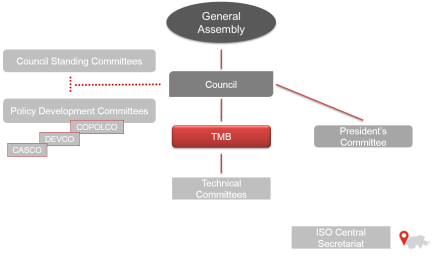 15 members from Member Bodies
Elected for 3-year terms
Represents the ISO’s community interest
Meets 3 times /year
		
				
Overall management of technical work
Sets the rules for quality & efficiency
Contributes to decisions on strategic issues
Reports to the Council
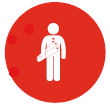 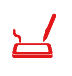 TMB – Key tasks
Appointment of
Chairmen
Approval of titles &
scopes of TCs
Revisions of 
ISO/IEC Directives
Establishment &
Dissolution of TCs
Reviewing of
ISO performance
Coordination, monitoring
& planning of new fields
Conflicts resolution
Appeals
ISO 21001
Educational organization management systems
What is ISO 21001?
A Management System Standard (MSS) that:
Focuses on interactions between an educational organization, the learner, customers and other relevant interested parties
Applies to all educational organizations that provide, share and facilitate the construction of knowledge to learners through teaching, training or research, regardless of type, size and product and service provided
ISO 21001 will be the result of work from 3 different standardizers communities:
Quality specialists
IT specialists
Learning services specialists
Why ISO 21001?
The education sector globally:
Many national and regional regulations (laws)
Many national, regional and international“private standards” (education industry practice)
Many national formal standards (e.g. Portuguese standard)
One international standard (ISO 9001)

ISO 21001 offers a common management tool for organizations providing educational products and services
Helping educational organizations deliver quality in today’s challenging educational environment
Offering guidelines to help organizations meet requirements of learners and other customers
Challenges faced by ISO 21001
Wide scope: 
From kindergarten to post-doc
Including vocational education and training
Including face to face and distance learning

Multitude of support services 
Libraries
Counseling (cognitive, vocational, professional)  
Restaurants, cafeteria, cantines, etc.
Challenges faced by ISO 21001
Accreditation & certification: 
Need for highly qualified audit teams
Difficult to achieve a cost-efficient balance regarding the audit’s durations
ISO 21001 development
Benefits of ISO 21001
Ensures better alignment of educational mission, vision, objectives and action plans
Inclusive and equitable quality education for all
Facilitating self-learning and lifelong learning opportunities
Enabling more personalized learning and effective response to special educational needs
Consistent processes and evaluation tools to demonstrate and increase effectiveness and efficiency
Increased credibility of the educational organization
Benefits of ISO 21001
Recognized means to enable organizations to demonstrate commitment to education management practices in the most effective manner
Provides a model for improvement
Harmonization of national standards within an international framework
Widened participation of interested parties
Stimulation of excellence and innovation
Structure of ISO 21001
ISO 21001 will adopt the High Level Structure:
Management terms and definitions (21) will be common to existing high profile ISO standards (ISO 9001, ISO 14001, ISO 27001…)
The structure will be identical to that of other ISO management system standards (more than 30 and growing). Some important text and core concepts will also be identical.
ISO 21001 composed of a main text and annexes to help covering the wide scope.
Structure of ISO 21001
Scope
Normative references
Terms and definitions
Context of the organization
Leadership
Planning
Support
Operation
Performance evaluation
Improvement
[Speaker Notes: 4.1 Understanding the educational organization and its context  
4.2 Understanding the needs and expectations of interested parties  
4.3 Determining the scope of the EOMS  
4.4 The EOMS and its processes

5.1 Leadership and commitment  
5.2 Vision, mission, strategy and policy  
5.3 Organizational roles, responsibilities and authorities

6.1 Actions to address risks and opportunities  
6.2 The educational organization's objectives and planning to achieve them  
6.3 Planning of changes

7.1 Resources 
7.2 Competence  
7.3 Awareness  
7.4 Communication
7.5 Documented information

8.1 Operational planning and control

9.1 Monitoring, measurement, analysis and evaluation
9.2 Internal audit  
9.3 Management review  
9.4 Self-assessment 

10.1 General  
10.2 Nonconformity and corrective action  
10.3 Continual improvement]
Structure of ISO 21001 - Annexes
Annex A (normative): Principles for education organizations management mystem (EOMS)
Annex B (normative): Classification of interested parties
Annex on distance learning
Annex on special needs education (including gifted children)

Possible further annexes: 
Annex on research
Annex on early childhood education
Who will benefit from ISO 21001?
Learners
All types of educational organizations (public, private, self-sufficient, non-profit)
Interested parties and stakeholders (teachers, parents, Government, NGOs, trade unions, etc.)
Who’s developing ISO 21001?
International cross-sectorial expert group
93 experts from 32 national standardization bodies
Liaisons with others ISO Committees
Liaisons with external organizations
Stakeholder organizations from various educational sectors

More information at
www.iso.org/iso/iso_technical_committee.htm?commid=4960304
PC 288 members
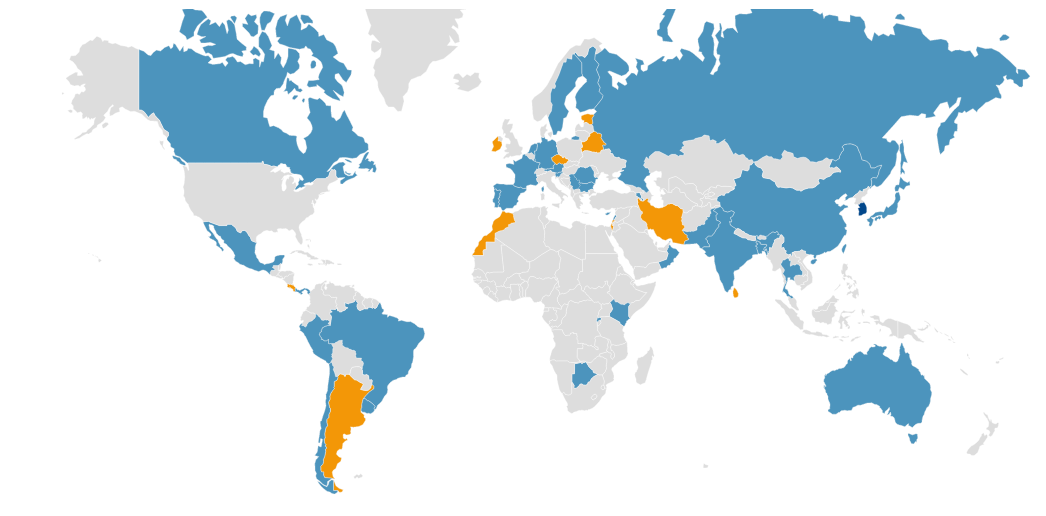 As of February 2016 - http://www.iso.org/iso/home/about/iso_members.htm
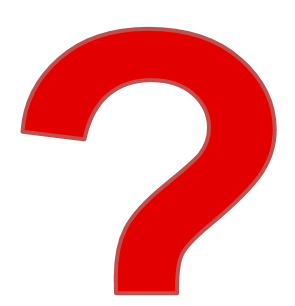 QUESTIONS
Slideshow based on ISO Central Secretariat and ISO/PC 288 generic presentations